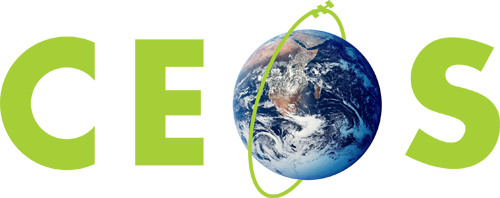 Committee on Earth Observation Satellites
ESA PDGS Data Cube and Time Series Data
S. Mantovani (MEEO)
G. Troina (ESA)
D. Guerrucci (ESA)
Jupyter Notebooks for Capacity Development Webinar
July 21-22, 2021
ESA’s PDGS
ESA’s Payload Data Ground Segment (PDGS) provides data access to Earth Observation Missions

Operation of data dissemination services per satellite mission

Service evolution 
ESA PDGS Data Cube enables pixel-based access, time series extraction, data subsetting, mosaicking, band combinations, …
human and machine-to-machine interfaces, including Jupyter to import, write and execute code that runs close to the data
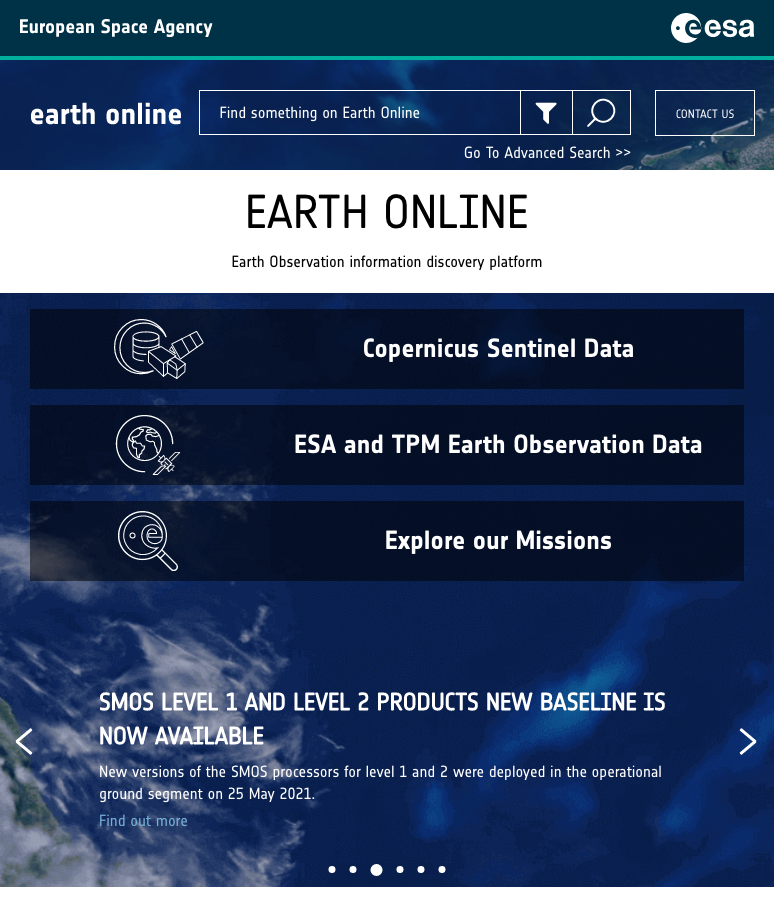 2
ESA PDGS Data Cube
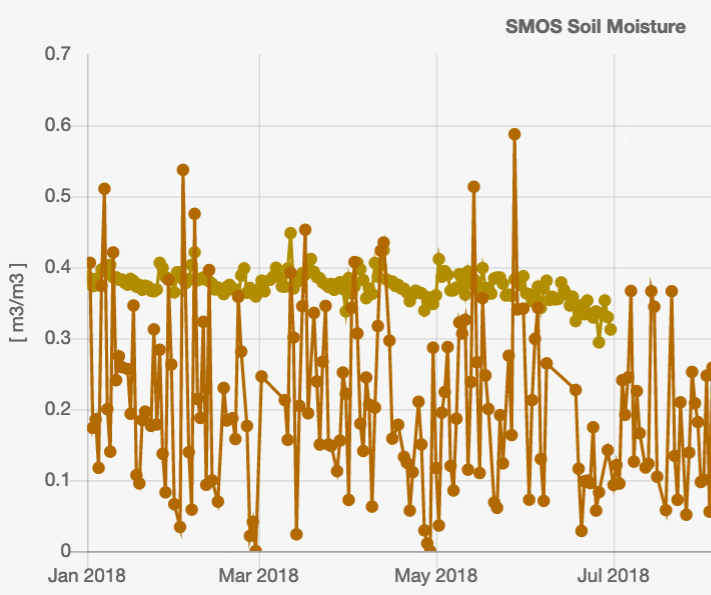 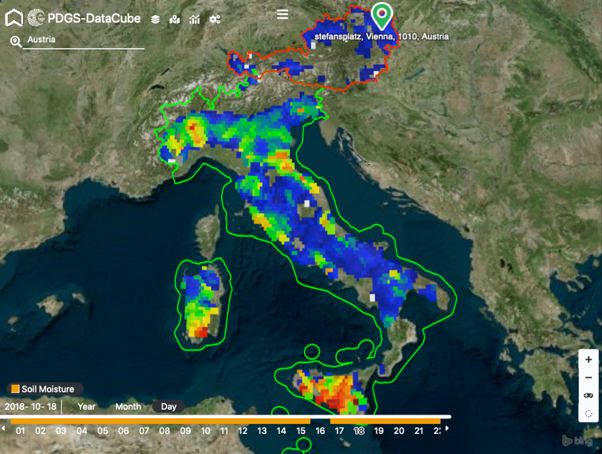 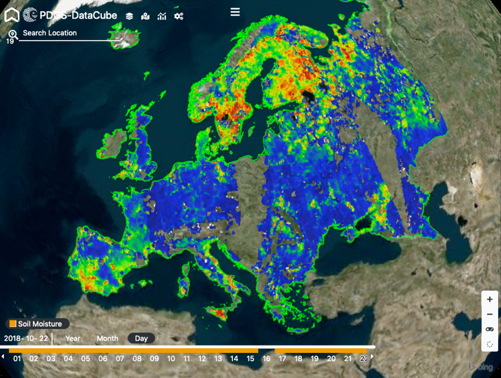 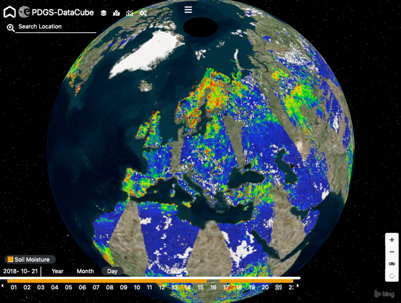 3
ESA PDGS Data Cube service: Datasets
Third-Party Missions





Heritage Missions




Earth Explorer
Ongoing development
4
ESA PDGS Data Cube service: User Interfaces
explorer
Jupyter
APIs
https://datacube.pdgs.esa.int
https://jupyter.pdgs.esa.int
Jupyter notebooks
rely on adamapi
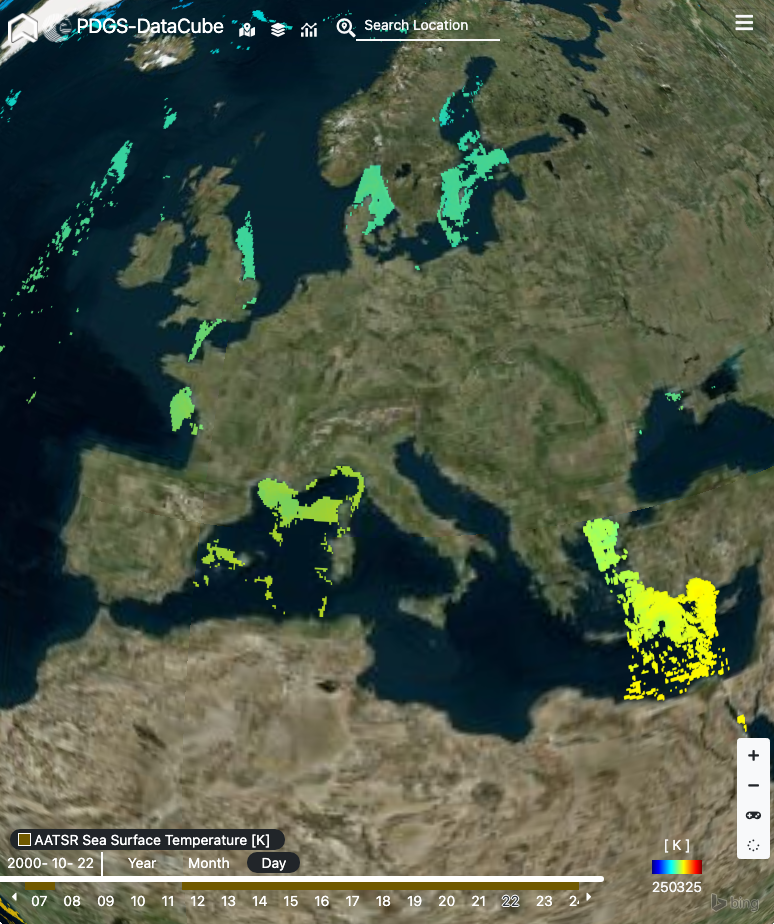 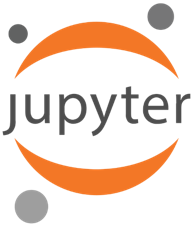 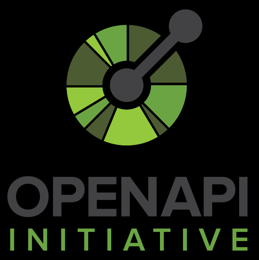 For scientist
Coding environment
Processing resources
Results publication and / or download
User centric
Data access
E-collaboration
For developers 
APIs
OGC interfaces
5
Jupyter Notebooks for Capacity Development Webinar
How to retrieve time series over your country?







How to compute monthly change map over your country?
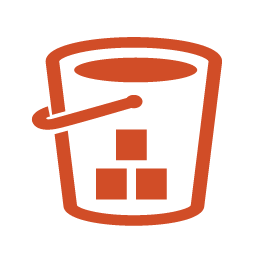 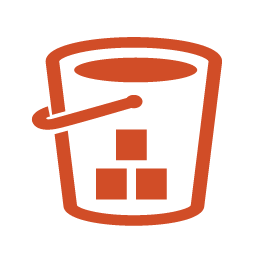 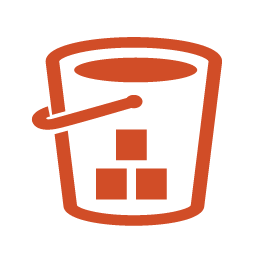 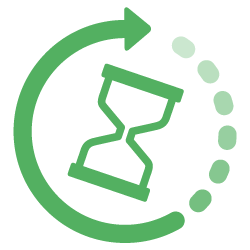 10’ vs 2’
Less data  access and processing optimization
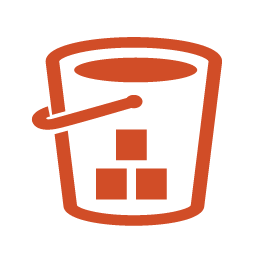 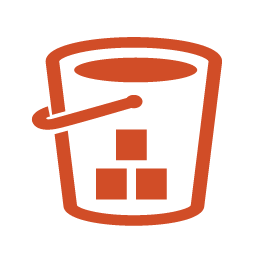 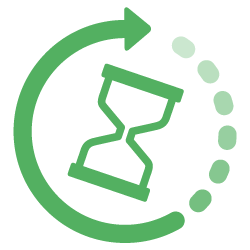 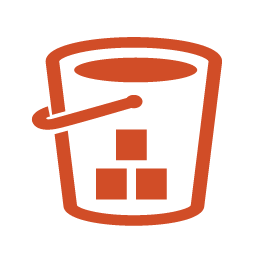 30’ vs 6’
6
ESA PDGS Data Cube service: Explorer
https://datacube.pdgs.eo.esa.int
Login
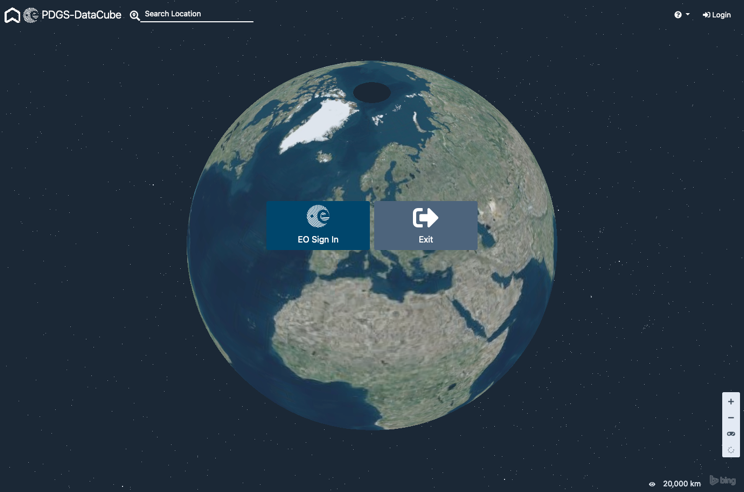 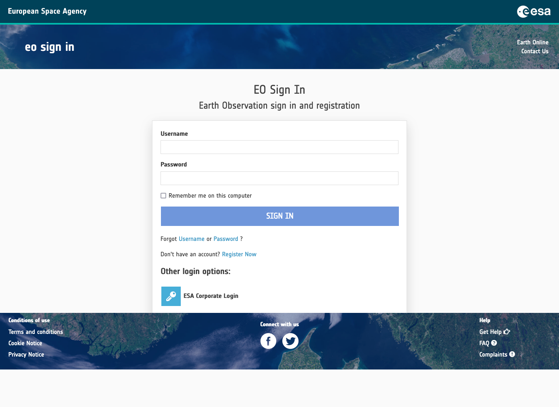 7
ESA PDGS Data Cube service: Explorer
https://datacube.pdgs.eo.esa.int
Login
Add Product to your basket
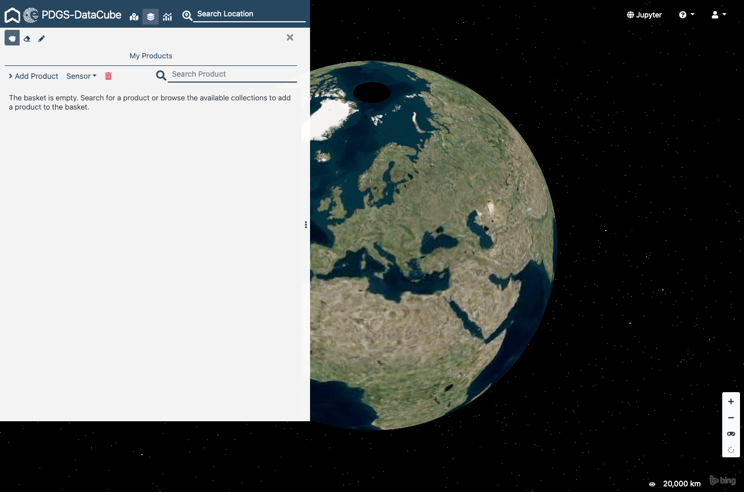 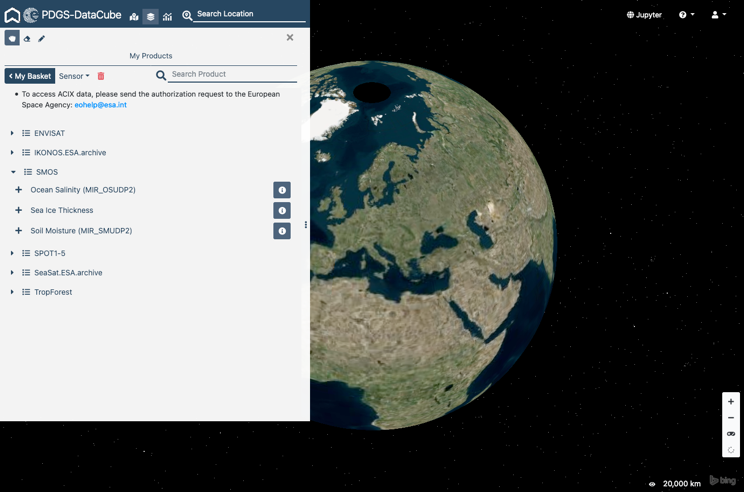 8
ESA PDGS Data Cube service: Explorer
https://datacube.pdgs.eo.esa.int
Login
Add Product to your basket
Explore
in time
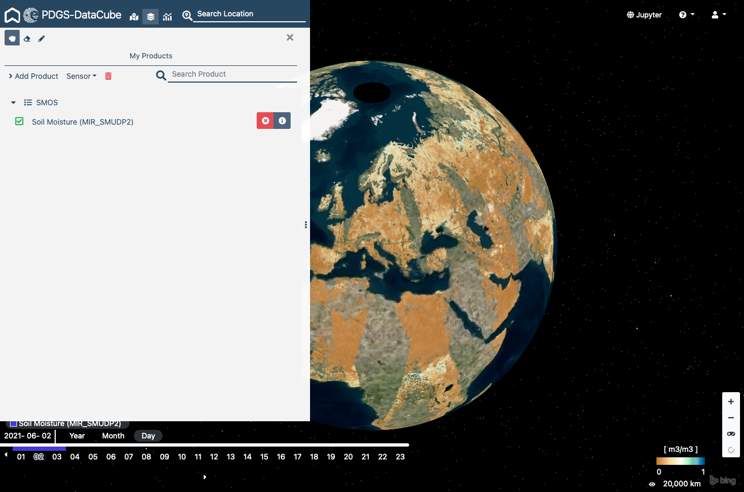 9
ESA PDGS Data Cube service: Explorer
https://datacube.pdgs.eo.esa.int
Login
Add Product to your basket
Explore
in time
area of interest
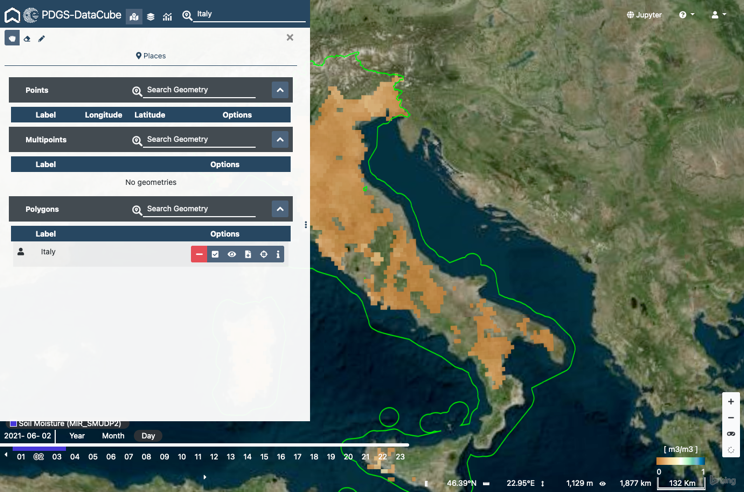 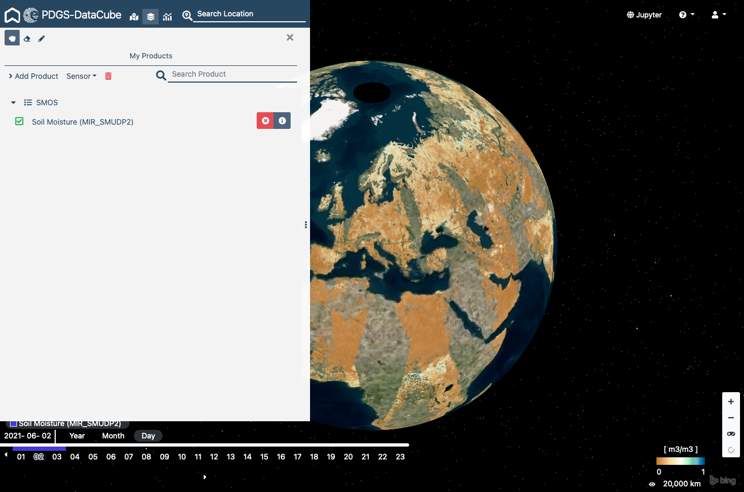 10
ESA PDGS Data Cube service: Explorer
https://datacube.pdgs.eo.esa.int
Login
Add Product to your basket
Explore
in time
area of interest
point of interest
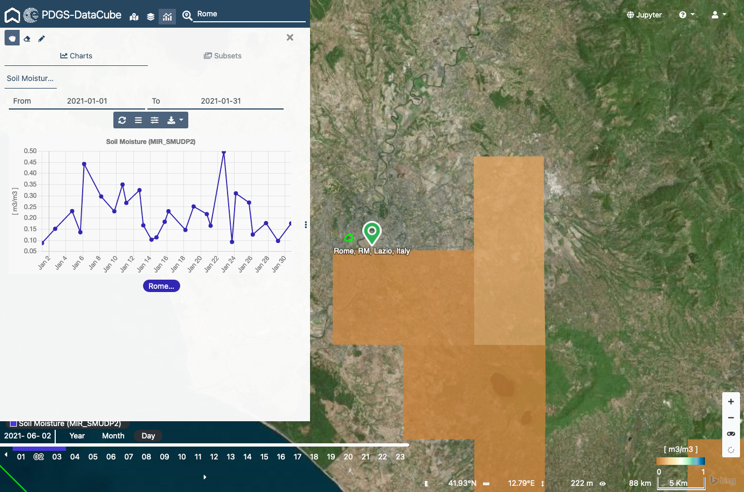 11
ESA PDGS Data Cube service: Jupyter
https://datacube.pdgs.eo.esa.int
Login
Add Product to your basket
Explore
in time
area of interest
point of interest
Go to Jupyter
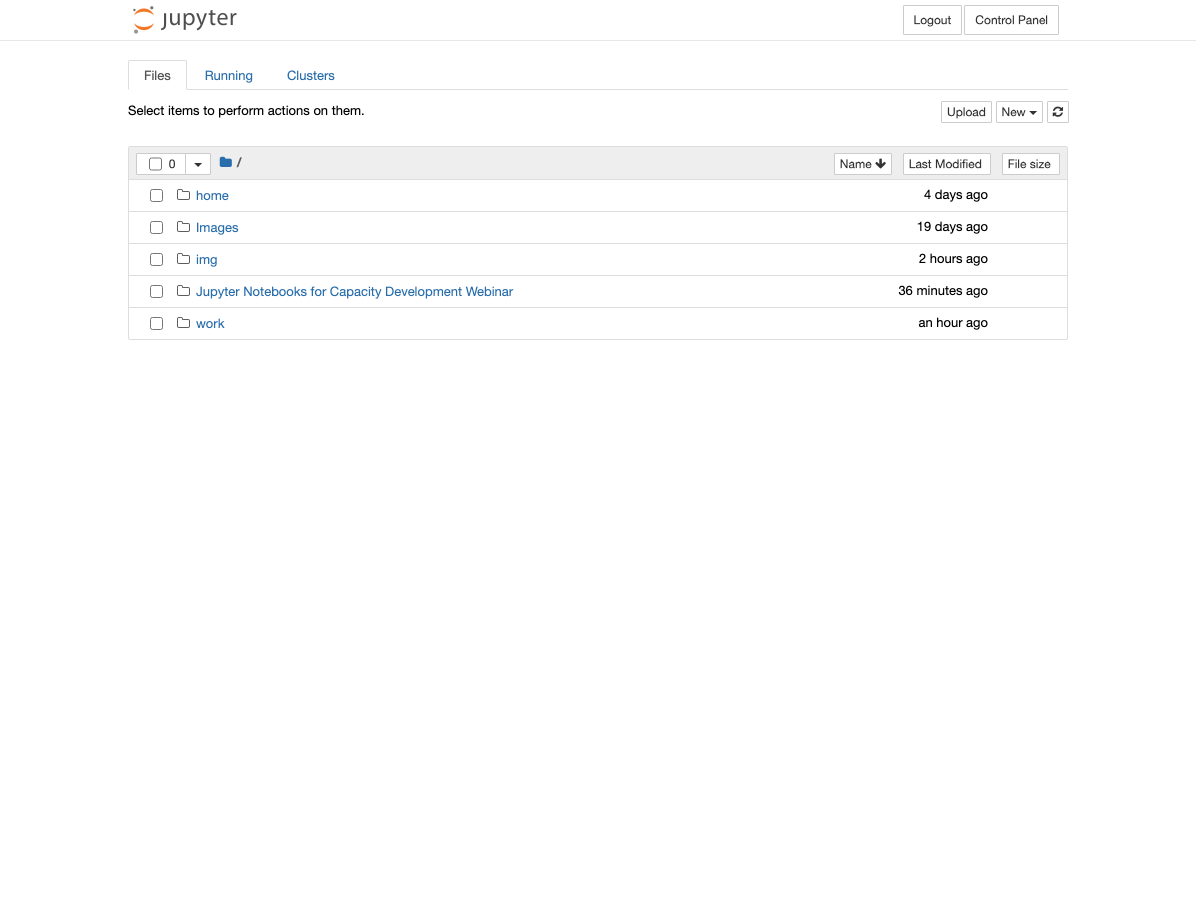 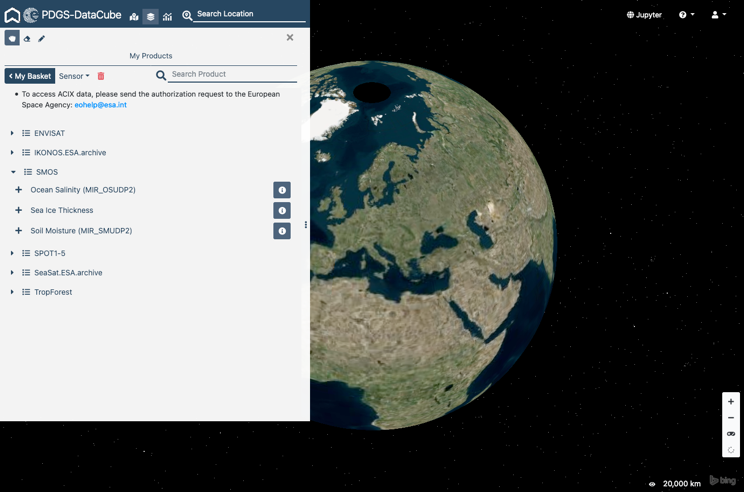 12
ESA PDGS Data Cube service: Jupyter
https://datacube.pdgs.eo.esa.int
Login
Add Product to your basket
Explore
in time
area of interest
point of interest
Go to Jupyter
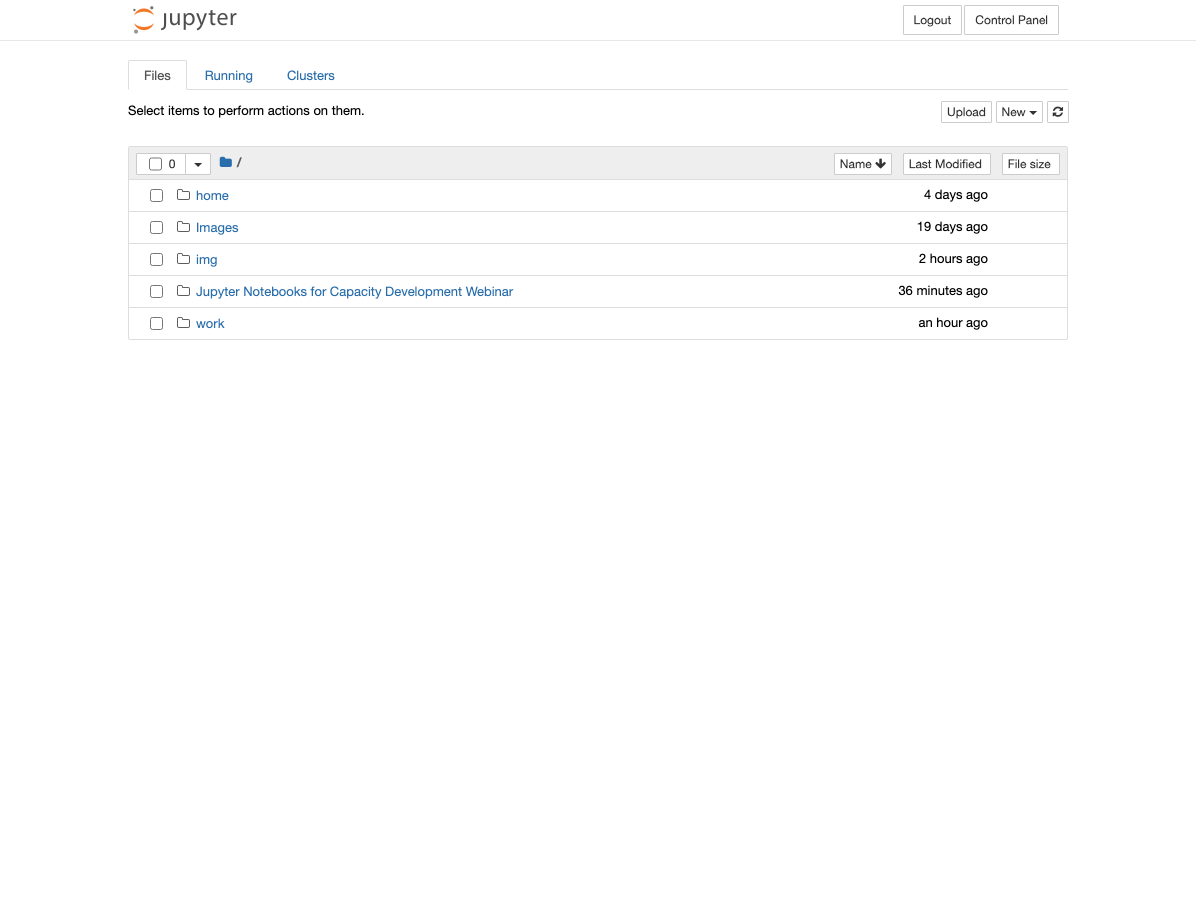 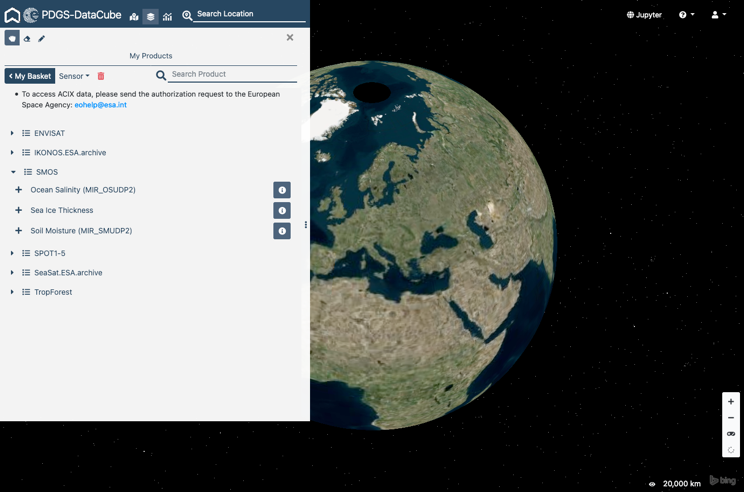 13
ESA PDGS Data Cube service: Jupyter
Demo live
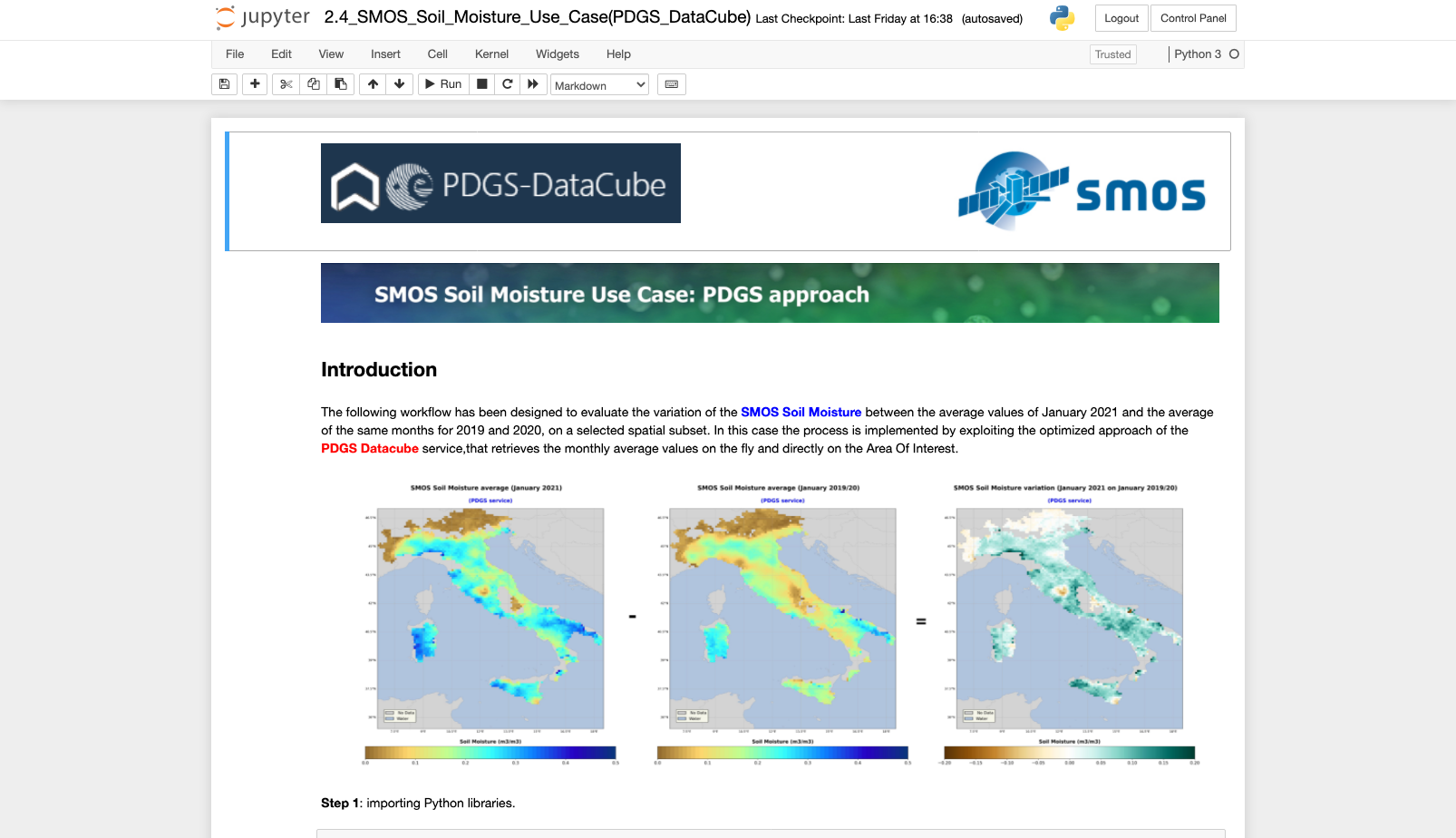 14
ESA PDGS Data Cube service
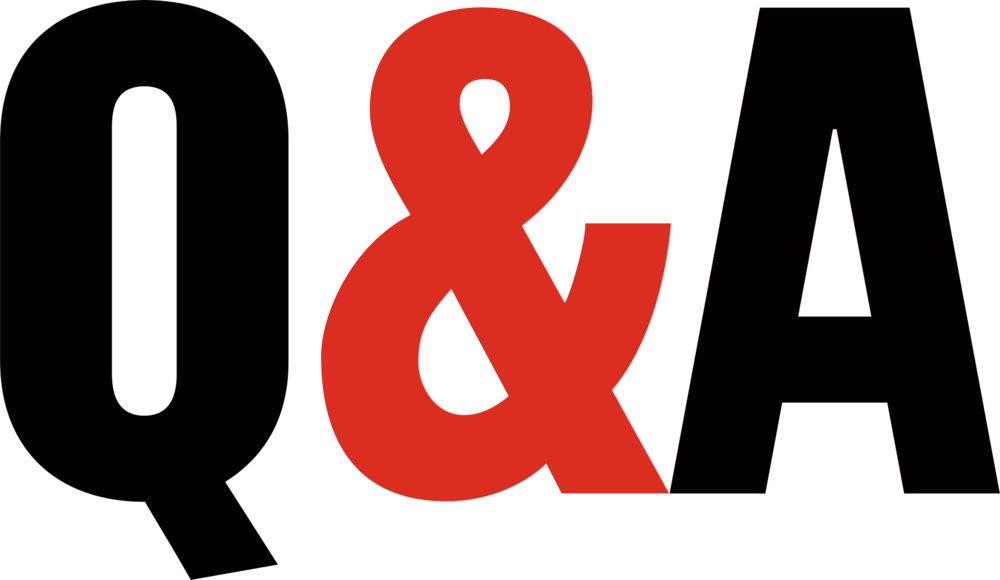 15